Qari mill-Ktieb tal- 
Profeta Ġona
Ġona 1,1-2, 1.11
Il-kelma tal-Mulej waslet lil Ġona bin Amittaj, u qallu:
“Qum, mur Ninwè, il-belt il-kbira, u xandrilha li
ħżunithom telgħet quddiemi.”
Imma Ġona qam  biex
jaħrab lejn Tarsis minn 
quddiem il-Mulej.
Niżel Ġaffa, fejn inzerta ġifen sejjer lejn Tarsis, ħallas il-passaġġ, u telaq fuqu biex imur magħhom f’Tarsis, ’il bogħod
mill-Mulej. Iżda l-Mulej bagħat riefnu fuq il-baħar, 
u qamet taqliba kbira, 
hekk li l-ġifen kien għoddu nqasam. Il-baħrin twerwru,
u kull wieħed minnhom beda jgħajjat lill-alla tiegħu; u waddbu l-baħar 
il-merkanzija li kien hemm fuq il-ġifen, biex iħaffu
minn fuqhom. Iżda Ġona niżel isfel nett tal-ġifen, imtedd u raqad fil-fond. Imbagħad resaq fuqu
l-kaptan u qallu:
“Int kif int rieqed? Qum, 
u sejjaħ lil Alla tiegħek! Għandu mnejn Alla jiftakar fina u ma nintilfux.”
Imbagħad bdew jgħidu wieħed lil ieħor:
“Ejjew nitfgħu x-xorti, 
ħa nkunu nafu ta’ min hi 
l-ħtija li waqa’ fuqna dan
l-għawġ kollu.”
Tefgħu x-xorti, u x-xorti waqgħet fuq Ġona. Imbagħad qalulu:
“Issa għidilna: ħtija ta’
min gie fuqna dan 
il-għawġ? X’inhu xogħlok? Minn fejn int ġej? Liema hu pajjiżek? 
U minn liema poplu int?”
Qalilhom: 
“Jien Għebrew, u nqim
lill-Mulej, Alla tas-sema, 
li għamel il-baħar u l-art.”
Dawk l-irġiel beżgħu biża’
kbir, u qalulu:
“Dan għax għamiltu?”
Għax billi hu qalilhom kollox, saru jafu li kien
ħarab minn quddiem
il-Mulej. Imbagħad qalulu:
“X’se nagħmlu bik, biex 
il-baħar jikkwitalna?”
Għax il-baħar baqa’ jżid. Qalilhom:
“Aqbduni u ixħtuni 
l-baħar, u l-baħar jikkwitalkom. Għax naf li din it-tempesta kollha waqgħet fuqkom ħtija
tiegħi.”
In-nies armaw jaqdfu biex jerġgħu jaqbdu l-art, iżda ma seħħilhomx, għax
it-taqlib tal-baħar baqa’
jżid kontrihom. Għalhekk sejħu l-Mulej u qalu:
“Jaħasra, Mulej, nitolbuk li ma tħalliniex nintilfu ħtija tal-ħajja ta’ dan
il-bniedem, u twaħħalniex ħatja ta’demm bla ħtija, għax kont int, Mulej, li għamilt kif għoġbok.”
U qabdu ’l Ġona u xeħtuh
il-baħar, u l-baħar raqqad 
il-qilla tiegħu. U l-irġiel qabadhom biża’ kbira
mill-Mulej, u offrewsagrifiċċji lill-Mulej u
għamlu wegħdiet.
U l-Mulej qabbad ħuta kbira tibla’ ’l Ġona, u Ġona baqa’ tlitt ijiem u tliet iljieli
f’żaqq il-ħuta. U l-Mulej
kellem lill-ħuta, u din xeħtet lil Ġona fuq l-art.
Il-Kelma tal-Mulej
R:/ Irroddu ħajr lil Alla
Salm Responsorjali
R:/ Mulej, int tellajtli 
ħajti minn ġol-ħofra
Fid-dwejjaq tiegħi 
lill-Mulej sejjaħt,
u hu weġibni;
mill-ġuf ta’ Art l-Imwiet krabt għall-għajnuna, 
u leħni smajtu.
R:/ Mulej, int tellajtli 
ħajti minn ġol-ħofra
Inti tfajtni fil-qiegħ, 
ġo nofs il-baħar,
u l-wied dar miegħi;
l-imwieġ il-kbar u l-ħalel kollha tiegħek
għaddew minn fuqi.
R:/ Mulej, int tellajtli 
ħajti minn ġol-ħofra
U jien għedt: 
“Tgerrixt minn quddiem wiċċek: kif nerġa’ nara 
t-tempju mqaddes tiegħek?”
R:/ Mulej, int tellajtli 
ħajti minn ġol-ħofra
Meta ġo fija kelli ruħi mħeddla,
jien fil-Mulej ftakart;
U t-talba tiegħi telgħet sa quddiemek,
fit-tempju mqaddes tiegħek.
R:/ Mulej, int tellajtli 
ħajti minn ġol-ħofra
Hallelujah, Hallelujah
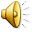 Nagħtikom kmandament ġdid, jgħid il-Mulej:
bħalma ħabbejtkom jien, hekk ukoll ħobbu intom lil xulxin.
Hallelujah, Hallelujah
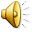 Qari mill-Evanġelju skont  
San Luqa
Lq 10, 25-37
Glorja lilek Mulej
F’dak iż-żmien, iqum wieħed għaref fil-Liġi u, biex iġarrab lil Ġesù staqsieh:
“Mgħallem, x’nagħmel
biex niret il-ħajja ta’ dejjem?” 
Qallu Ġesù:
“Fil-Liġi x’hemm miktub? Inti x’taqra fiha?”
U dak wieġeb:
“Int għandek tħobb lil Mulej, Alla tiegħek, b’qalbek kollha, u b’ruħek 
kollha, bil-qawwa tiegħek
kollha, u b’moħħok kollu, u lill-proxxmu tiegħek bħalek innifsek.” 
Qallu Ġesù:
“Sewwa weġibt, agħmel
hekk u tgħix”
Iżda dak, biex juri li kellu raġun, qal lil Ġesù:
“U l-proxxmu tiegħi min hu?”
U Ġesù reġa’ qabad jgħidlu:
“Wieħed raġel kien nieżel Ġeriko minn Ġerusalemm, 
u waqa’ f’idejn il-ħallelin;
dawn neżżgħuh, biċċruh bis-swat u telqu, u ħallewh nofsu mejjet. Inzerta kien nieżel qassis minn dik 
it-triq u rah, għadda minn
mal-ġenb u baqa’ sejjer.
Hekk ukoll wieħed levita, meta wasal hemm u rah, għadda minn mal-ġenb u baqa’ sejjer. Imma kien
għaddej minn hemm wieħed Samaritan, wasal ħdejh, rah u tħassru.
Resaq lejh, dewwilhu 
l-ġrieħi biż-żejt u l-inbid
u rabathomlu, u mbagħad tellgħu fuq il-bhima tiegħu, wasslu f’lukanda 
u ħa ħsiebu. L-għada ħareġ biċċtejn flus, tahom
lil tal-lukanda u qallu:
<Ħu ħsiebu; jekk tonfoq 
xi ħaġa iżjed, irroddielek jien meta nerġa’ ngħaddi.> 
Minn dawn it-tlieta,
int min jidhirlek li ġieb ruħu ta’ proxxmu ma’ 
dak li  waqa’ f’idejn 
il-ħallelin?” 
“Minn ħenn għalih,”
wieġbu dak. Qallu Ġesù:
“Mur, u għamel hekk int ukoll.”
Il-Kelma tal-Mulej
R:/ Tifħir lilek Kristu